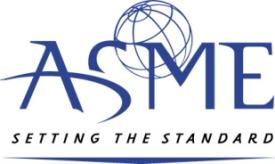 Standards and Certification Training
Module B – Process
B8a. US TAG to International Standards Organization (ISO) Standards Development
[Speaker Notes: This Module with cover US Technical Advisory Group (TAG) participation in International Standards Organization (ISO) Standards Development.]
Module B Course Outline
B1. 	ASME Organizational Structure
B2. 	Standards Development: Staff and Volunteer Roles and 	Responsibilities
B3.	Conformity Assessment: Staff and Volunteer Roles and 	Responsibilities
B4.	Initiating and Terminating Standards Projects
B5.	Consensus Process for Standards Development
		B5a. Project Management
B6.	The Basics of Parliamentary Procedure
B7.	The Appeals Process
B8.	ASME International Standards Development
	B8a. US TAG to ISO Standards Development 
B9.	ASME Conformity Assessment Programs
B10.	 Performance Based Standards
B11. Standards Inquiries, Interpretations and Cases
1
ASME C&S Training Module B8a US TAG to ISO Standards Development
[Speaker Notes: Module B contains thirteen modules.]
REVISIONS
DATE
CHANGE
11/11/15
First Draft, content was removed from B8 and revised.
2
ASME C&S Training Module B8a US TAG to ISO Standards Development
LEARNING OBJECTIVES
At the end of this module you will know… 
How ISO committees are structured
How ISO standards are developed.
How ASME and the US TAGs participate in the ISO standards development process.
3
ASME C&S Training Module B8a US TAG to ISO Standards Development
[Speaker Notes: At the end of this module you will know… 

How ISO committees are structured
How ISO standards are developed.
How ASME and the US TAGs participate in the ISO standards development process.]
AGENDA
ISO Organization
ISO Standards Development Process
US Technical Advisory Group (TAG) Participation
4
ASME C&S Training Module B8a US TAG to ISO Standards Development
[Speaker Notes: These topics will be discussed during this presentation]
I. ISO ORGANIZATION
5
ASME C&S Training Module B8a US TAG to ISO Standards Development
[Speaker Notes: This part of the module will focus on the organization of ISO, how the ISO committees are structured and the types of ISO publications.]
INTERNATIONAL ORGANIZATION FOR STANDARDIZATION (ISO)
Purpose
To facilitate the internationalization and unification of standards and related activities
Membership
162 countries, each represented by a national standards body
119 member body countries each with one vote
ANSI is the U.S. member body
Official languages are English, French, Russian
Outputs
International standards, technical reports, etc.
6
ASME C&S Training Module B8a US TAG to ISO Standards Development
[Speaker Notes: ISO is a private European based standards development organization (SDO) created to facilitate the internationalization and unification of standards and related activities.
It is made up of 162 member countries, each represented by a national standards body from that country and 119 member body countries each having one vote. The one country-one vote principle sometimes causes problems as small, less industrial countries have the same vote as larger industrialized nations and, occasionally, countries may vote as a bloc to advance specific regional positions.
ANSI, the American National Standards Institute, is the U.S. member body.
The official languages are English, French and Russian, but ISO documents are published only in French and English.
ISO develops international standards, technical reports and other documents.
Participation in the ISO process is important as it may help to maintain or increase foreign market access.]
Technical Management Board (TMB)
Technical Committee (TC)
Subcommittee (SC)
Working Group
Ad Hoc Group
ISO ORGANIZATION
7
ASME C&S Training Module B8a US TAG to ISO Standards Development
[Speaker Notes: The technical work of ISO is carried out by the Technical Management Board which manages ISO’s technical activities and sets policy regarding these activities. There are various Technical Committees that report to it. 

This chart shows the various groups involved and their reporting structure.
Let’s take a closer look at each one of these.]
ISO ORGANIZATION
Technical Committee (TC)
Responsible for a particular technical area, e.g Pipe Fittings
Membership: all countries
P = Participating (must vote)
O = Observer (may vote)
Liaisons with other TC or SC
TMB allocates the Secretariat role to a national body
Technical Management Board
Technical Committee
Subcommittee
Working Group
Ad Hoc Group
ISO has more than 250 Technical Committees
8
ASME C&S Training Module B8a US TAG to ISO Standards Development
[Speaker Notes: A Technical Committee is responsible for a particular technical area, such as Pipe Fittings.Technical Committees and their scopes are established by the TMB.
All countries may participate in a Technical Committee, but ISO provides three categories of membership to allow different degrees of participation. A country may select the category that best suits its needs and may select different categories of participation for different committees. The membership categories are: Participating, Observer and Liaison.
A Participating (P) member is obliged to vote on draft International Standards and, whenever possible, to participate in meetings. If a P-member consistently misses votes, it may be asked to change its category of participation to O-member.
An Observer (O) member attends meetings and receives and comments on drafts. An O member also has the right to vote on certain ballots, but no obligation to do so. O-member votes do not carry the same weight as P-member votes when evaluating criteria for approval of a proposed standard.
Liaisons are formed between TC’s or SC’s. Liaison representatives may attend meeting and receive documents, but do not vote. 
The TMB allocates the Secretariat role for the committee to a national body. Chairs of Technical Committees are nominated by the secretariat and are approved by the TMB.
ISO has more than 250 Technical Committees.]
THE TC SECRETARIAT
Responsibilities
Provides administrative and technical support to the committee in accordance with ISO Directives
Examples: meeting arrangements, agendas, ballots 
Works closely with ISO Central Secretariat
Must remain strictly neutral in its dealings

ASME provides the Secretary for two ISO subcommittee.
     NOTE: ASME is Secretariat for TC 5/SC 10 on Flanges; and TC 96/SC 6 on Mobile Cranes
9
ASME C&S Training Module B8a US TAG to ISO Standards Development
[Speaker Notes: A Technical Committee Secretariat provides administrative services for a particular Technical Committee in accordance with ISO Directives (procedures). This includes working with a host country on meeting arrangements, distributing agendas, taking minutes and conducting ballots.
A Secretariat must work closely with ISO Central Secretariat and must be strictly neutral in its dealings.
While ANSI is the official organization who holds the US Secretariat role, they delegate the Secretary responsibility to other US SDO’s in which the expertise for that particular committee lies. ASME provides the Secretary for TC 5/SC 10 on Flanges which relates to the ASME B16 Committee; and TC 96/SC 6 on Mobile Cranes which relates to the ASME B30 Committee. (ASME also has TC 10/SC 1 Conventions, but will be relinquishing this role.)]
ISO ORGANIZATION
Subcommittee
Responsible for a specific aspect of a TC’s responsibility
P and O members 
Liaisons with other TC or SCs
Parent TC appoints Secretariat
 
 *NOTE: A country’s
  Subcommittee membership
  category may differ from its
  TC category.
Technical Management Board
Technical Committee
Subcommittee
Working Group
Ad Hoc Group
10
ASME C&S Training Module B8a US TAG to ISO Standards Development
[Speaker Notes: A Technical Committee may create Subcommittees to deal with specific aspects of its work.
A Subcommittee consists of P or O members only, but a country’s subcommittee membership category need not be the same as its TC membership category.  In other words, a country that has chosen to be an Observer at the TC level may choose to be an active Participant at the Subcommittee level.
The parent TC appoints a national body to act as Secretariat for the Subcommittee. If more than one national body applies for the position, the Technical Management Board will decide the appointment.]
ISO ORGANIZATION
Working Group/Ad Hoc Group
Formed for single project
Collection of individually appointed experts
Technical Management Board
Technical Committee
Subcommittee
Working Group
Ad Hoc Group
11
ASME C&S Training Module B8a US TAG to ISO Standards Development
[Speaker Notes: Working Groups and Ad Hoc Groups are created by the Technical Committee or Subcommittee, if necessary, and are usually responsible for a single project or a set of related projects. They are disbanded upon completion of those projects. Membership categories do not apply in a Working Group or Ad Hoc Group.]
ISO PUBLICATIONS
International Standard and Amendments
Requires approval of 2/3 of P-members with less than 1/4 of voting members dissenting
Five year review cycle (Systematic Review)

Technical Specification (TS) 
Requires only 2/3 of P-members
Three year review cycle

Publicly Available Specification (PAS) 
Requires only a simple majority
Three year review cycle
12
ASME C&S Training Module B8a US TAG to ISO Standards Development
[Speaker Notes: ISO publishes three types of documents which set international standards. These documents reflect different levels of international support for the norms they describe and therefore carry different weights in the international community.
An International Standard is ISO’s primary product. In order for a proposed standard to be accepted as an International Standard it must be approved by at least two-thirds of the P-members of the relevant Technical Committee and disapproved by less than one quarter of all voting members. International Standards must be reviewed at least every five years. 
A Technical Specification is also a normative document, but does not enjoy the status of an International Standard as it requires the approval of only 2/3 of the P-members voting and must be reviewed after three years. Normally, Technical Specifications are issued when the original intent was to produce an ISO Standard but, subsequently, it was discovered that there was insufficient support for the publication of a standard.
A Publicly Available Specification requires even less support for approval—requiring only a simple majority—and must also be reviewed after three years.]
OTHER ISO PUBLICATIONS
Technical Report (TR)
Provides information only
Industry Workshop Agreement (IWA)
Results from international workshop
Provides information only
13
ASME C&S Training Module B8a US TAG to ISO Standards Development
[Speaker Notes: ISO also publishes informational documents:
A Technical Report (TR) provides technical information on a particular topic. It is not normative.
An Industry Technical Agreement (ITA) is a document resulting from an international workshop held outside the technical structure of ISO but administered by a designated ISO national body. An ITA will always include a list of the participating organizations.]
II. ISO STANDARDS DEVELOPMENT PROCESS
14
ASME C&S Training Module B8a US TAG to ISO Standards Development
[Speaker Notes: This part of the module will focus on the process used by ISO to develop, approve and publish their standards.]
ISO STANDARDS DEVELOPMENT
Stages of Development Process
Preliminary Stage
Preliminary Work Item (PWI)
Proposal Stage
New Work Item Proposal (NWIP)
Preparatory Stage
Working Draft (WD)
Committee Stage
Committee Draft (CD)
Enquiry Stage
Draft International Standard (DIS)
Approval Stage
Final Draft International Standard (FDIS)
Publication Stage
International Standard (IS)
(cont’d)
15
ASME C&S Training Module B8a US TAG to ISO Standards Development
[Speaker Notes: The basic stages of ISO standards development are as follows:
Preliminary
Proposal
Preparatory
Committee
Enquiry
Approval
Publication
These stages may vary slightly based on whether the document is new or revised, the type of document and results of the ballots or decisions taken during meetings. After the document is printed the documents are periodically reviewed to ensure that they are still valid and useful.
We will discuss each of the basic steps and the periodic review process in the next few slides.]
PRELIMINARY STAGE (PWI)
Proposals which are not yet sufficiently mature for processing to further stages
Example: subjects dealing with emerging technologies
No target dates established can remain a PWI for a maximum of 3 years
Preliminary Draft can be used as the basis for the initial draft submitted with an New Work Item Proposal
PWI
NWIP
WD
CD
DIS
FDIS
IS
(cont’d)
16
ASME C&S Training Module B8a US TAG to ISO Standards Development
[Speaker Notes: Preliminary Work Items are proposals which are not yet sufficiently mature for processing to further stages. For example: subjects dealing with emerging technologies
No target dates established, a project can remain a PWI for a maximum of 3 years
Preliminary Draft can be used as the basis for the initial draft submitted with a New Work Item Proposal.]
PROPOSAL STAGE (NWIP)
New Work Item Proposals (NWIP) are proposals for a new standard, new part of an existing standard, ISO TS or PAS
Ballot is submitted to relevant TC or SC for a 3 month ballot
Approval by a simple majority of P-Membership and at least 5 Members commit to participating 
Stage not required for the revision of an existing standard if there is a resolution containing a timeline, scope and project leader and a call for experts is initiated.
PWI
NWIP
WD
CD
DIS
FDIS
IS
17
ASME C&S Training Module B8a US TAG to ISO Standards Development
[Speaker Notes: Once a new work item has been developed sufficiently, it can be forwarded as a new work item proposal.

New Work Item Proposals (NWIP) are proposals for a new standard, new part of an existing standard, ISO Publicly Available Specification or ISO Technical Specification. 
A new work item proposal (NP) ballot is submitted for vote by members of relevant TC or SC for 3 months. A committee can shorten the voting phase for a NWIP from 3 to 2 months by passing a resolution
Approval by a simple majority of P-Membership and at least 5 Members commit to participating in the document’s development. Exception -  if less than 16 P-Members in the committee, only 4 Members must commit to participating.
This stage is not required for the revision of an existing standard provided the committee passes a resolution confirming the development of a timeline, scope and project leader and a call for experts is initiated.]
PREPARATORY STAGE (WD)
PWI
WG or Project Team established based on experts nominated via NWIP ballot.
Development of the Working Draft
Input from International Experts
Working Draft may undergo several revisions before moving forward to next stage of development (Committee Draft)
NWIP
WD
CD
DIS
FDIS
IS
18
ASME C&S Training Module B8a US TAG to ISO Standards Development
[Speaker Notes: Once the document has been approved by NWIP ballot, the project is placed on the committee work plan and is further developed.
During the preparatory stage the working group or project team is established from the list of experts nominated on the NWIP ballot. A project leader responsible for the work item is normally appointed to serve as the Convener (Chairman) of a working group of experts.
Members prepare a draft (WD) to address the new work item. Sometimes it will take several drafts until the working group is satisfied with the technical content. This draft is then forwarded to the working group’s parent committee and becomes the CD (Committee Draft).]
COMMITTEE STAGE (CD)
Committee Draft ballot to approve document for registration as a Draft International Standard (DIS)
Committee consensus on draft standard is established
Members to provide technical and editorial comments
Ballot distributed for voting by the P members of  TC or SC for a 2-4 month ballot
CD stage is optional
PWI
NWIP
WD
CD
DIS
FDIS
IS
(cont’d)
19
ASME C&S Training Module B8a US TAG to ISO Standards Development
[Speaker Notes: The Committee Draft (CD) ballot is distributed for voting by the P members of TC or SC.  
Committee Draft ballot is issued to approve the document for registration as a Draft International Standard (DIS)
Ballot distributed for voting by the P members of TC or SC 
Default 2 month ballot; however voting length can be extended to up to 4 months
CD stage is optional - Skipping the CD stage can be determined either by a 1 month ballot or at an international meeting
After close of the comment period, Secretariat prepares comment compilation and, in consultation with Chairperson and/or Project Leader, determines how to proceed. Comments are considered and successive committee drafts may be considered until consensus on the technical content has been reached. 
When consensus has been achieved and the text is finalized, it is submitted to ISO Central Secretariat for a Draft International Standard (DIS) vote.]
ENQUIRY STAGE (DIS)
DIS ballot to approve document for publication or registration as a FDIS or Publication
All ISO NMBs allowed to review and comment on proposed International Standard
1st  DIS draft available 2 months prior to balloting for translation/preparation period
1st DIS Ballot is 3 months, 2nd DIS is 2 months
Last opportunity for technical comments
DIS ballot is approved if:
2/3 of P-Membership vote to approve, and
Less than ¼ of the total votes cast are negative
PWI
NWIP
WD
CD
DIS
FDIS
IS
(cont’d)
20
ASME C&S Training Module B8a US TAG to ISO Standards Development
[Speaker Notes: Draft International Standard (DIS) ballot is sent by ISO Central Secretariat to approve document for publication or registration as a Final Draft International Standard (FDIS) or Publication.
All ISO National Member Bodies (NMBs) allowed to review and comment on proposed International Standard
1st  DIS draft available 2 months prior to balloting for translation/preparation period
1st DIS Ballot is 3 months, 2nd DIS is 2 months
This is the last opportunity for technical comments to be submitted.
The DIS ballot is approved if:
2/3 of P-Membership vote to approve, and
Less than ¼ of the total votes cast are negative

National bodies’ comments are considered by the originating TC/SC and successive drafts may be reviewed until consensus is achieved. If the document is approved, the FDIS stage is typically bypassed unless the committee leadership decides otherwise.]
APPROVAL STAGE (FDIS)
Optional FDIS ballot to approve document as an International Standard (IS)
All ISO NMBs able to review and comment on proposed International Standard 2 month ballot
Technical Comments not acceptable at this stage
Any technical comments submitted will be considered during the next review of the document
This stage can be omitted and a document sent directly to publication if agreed to by resolution of the ISO Committee (2/3 majority of those voting)
FDIS ballot is approved if:
2/3 of P-Membership vote to approve, and
Less than ¼ of the total votes cast are negative
PWI
NWIP
WD
CD
DIS
FDIS
IS
21
ASME C&S Training Module B8a US TAG to ISO Standards Development
[Speaker Notes: Optional Final Draft International Standard (FDIS) ballot is sent by ISO Central Secretariat to approve document as an International Standard (IS).
All ISO NMBs able to review and comment on proposed International Standard 2 month ballot
Technical Comments not acceptable at this stage and any technical comments submitted will be considered during the next review of the document.
This stage can be omitted and a document sent directly to publication if agreed to by resolution of the ISO Committee (2/3 majority of those voting)
FDIS ballot is approved if:
2/3 of P-Membership vote to approve, and
Less than ¼ of the total votes cast are negative]
PUBLICATION STAGE (IS)
PWI
Shortly after approval of FDIS, all errors shall be corrected and International Standard (IS) will be published
NWIP
WD
CD
DIS
FDIS
IS
22
ASME C&S Training Module B8a US TAG to ISO Standards Development
[Speaker Notes: Shortly after approval of the document either FDIS approval or if it was agreed to bypass the FDIS and go directly to publication, all errors shall be corrected and International Standard will be published by the ISO Central Secretariat.]
PERIODIC REVIEW
All International Standards will be reviewed every 5 years
Technical Specifications and TS / Publically Available Specifications are reviewed every 3 years
Ballot Procedure
Ballot is issued by ISO CS ANSI requires a specific ballot to be filled out.
P members eligible to vote are asked to:
Confirm
Revise (= new project, without vote on NP)
Withdraw
Decision by simple majority of P-Members voting.
23
ASME C&S Training Module B8a US TAG to ISO Standards Development
[Speaker Notes: All International Standards will be reviewed every 5 years and Technical Specifications (TS) and Publically Available Specifications (PAS) are reviewed every 3 years.

ISO Central Secretariat issues a ballot automatically. ANSI requires a specific ballot to be filled out which includes a statement for demonstration of ongoing market relevance.

The ballot requests that P members vote to 
	- Confirm
	- Revision (= new project, without vote on NP)
	- Withdrawal
Decision is by simple majority of P members voting.]
III. US TECHNICAL ADVISORY GROUP (TAGs) PARTICIPATION
24
ASME C&S Training Module B8a US TAG to ISO Standards Development
[Speaker Notes: ASME currently participates in approximately 40 ISO standards development activities. This part of the module will focus on the path dealing with participation in the activities of the International Organization for Standardization, or ISO, and will explain how ASME participates in the ISO standards development process.]
TECHNICAL ADVISORY GROUP (TAG)
The means by which U.S. participates in ISO Technical Committees
Responsible for a specific technical area
ANSI accredits TAG
Scope of TAG typically matches that of a specific ISO committee or subcommittee
Prepares the U.S. position on issues
Represents U.S. at committee meetings
25
ASME C&S Training Module B8a US TAG to ISO Standards Development
[Speaker Notes: All U.S. participation in ISO Technical Committees is through Technical Advisory Groups, or TAGs.
ANSI accredits the U.S. TAG for a specific technical area of responsibility. The scope of the U.S. TAG typically matches the area of responsibility of a particular ISO committee or subcommittee.
A TAG prepares the U.S. position on issues handled by its corresponding ISO committee or subcommittee and 
Represents the U.S. at committee meetings.]
TECHNICAL ADVISORY GROUP (TAG)
Specific Responsibilities
Determines the U.S. position on 
ISO drafts out for ballot
ISO Committee agenda items  
Designates U.S. delegations
Initiates and approves U.S. proposals for new work
Recommends the TAG membership
26
ASME C&S Training Module B8a US TAG to ISO Standards Development
[Speaker Notes: A TAG’s responsibilities include:
Determining the U.S. position on ISO drafts out for ballot and ISO Committee agenda items   
Designating the head and members of any delegation that will represent the U.S. at committee meetings
Initiating and approving U.S. proposals for new work
Making recommendations regarding TAG membership]
TECHNICAL ADVISORY GROUP (TAG)
Membership
Open to all U.S. national interested parties (companies, technical and trade organizations, government agencies and individuals)
Balanced (no single interest category has majority)
Contributing members (optional)
Review and comment voting rights only
27
ASME C&S Training Module B8a US TAG to ISO Standards Development
[Speaker Notes: Membership in a TAG is:
Open to all U.S. national interested parties who are directly and materially affected by the activity of the TAG. This includes technical experts from companies, technical and trade organizations, government agencies and individuals.  TAG members are not required to be U.S. citizens.
Membership of the TAG is balanced, that is, no single interest category should have a majority.

The US TAG may also have contributing members that have rights to comment on documents, but do not have approval rights. This type of membership is generally selected by members who wish to be informed of US TAG items, but do not need or want the voting privileges.

NOTE: Having the Standards Committee taking actions as the TAG is not acceptable. Although the actual membership comprising the TAG and the Standards Committee might be the same, the TAG must have a separate roster.  Some Standards Committee members may not be interested in ISO activities and not want to receive ballots on ISO drafts. Others may be interested in joining the TAG, but may not be interested in or able to, because of balance requirements or other reasons, join the Standards Committee as well.]
TAG ADMINISTRATION
TAG Administrator
Organization is accredited by ANSI to administer a TAG  
Provides administrative services in accordance with ANSI and ISO procedures
TAG Secretary
Administrative staff for TAG, usually ASME Staff
Duties include meeting arrangements and minutes, agendas, ballots, etc.
Transmit U.S. TAG approved positions to ANSI
28
ASME C&S Training Module B8a US TAG to ISO Standards Development
[Speaker Notes: TAG Administrator:
ANSI accredits an organization to administer each TAG. ASME is currently the Administrator for over forty TAGs, for example, to TC 2 on Fasteners, to TC 10 on Technical Drawings and to TC 11 on Boilers and Pressure Vessels.
The Administrator provides administrative services for the TAG in accordance with ANSI and ISO procedures.

TAG Secretary:
The TAG Administrator provides the actual administrative staff of the TAG. In an ASME TAG, they are usually ASME staff persons, who serve as TAG Secretaries. The Secretaries make arrangements for meetings, prepare and distribute documents related to the work of the TAG, and maintain appropriate records (including minutes of meetings and results of ballots). They also transmit proposals and positions developed and approved by the TAG to ANSI.]
TAG PROCEDURES
Operating Procedures for ASME Administered U.S. Technical Advisory Groups for ISO Activities
Based on ANSI Model Operating Procedures
Openness
One member, one vote
Balance
All negatives considered
Appeals process

Supplemental Procedures are required 
ASME categories of interest
29
ASME C&S Training Module B8a US TAG to ISO Standards Development
[Speaker Notes: ASME has developed a set of generic procedures for use by all U.S. TAG’s administered by ASME titled Operating Procedures for ASME Administered U.S> Technical Advisory Groups for ISO Activities. These procedures contain the same basic concepts as the ASME Standards Development Committee Procedures and ANSI Model Procedures to ensure: 
Openness
One member, one vote
Balance
All negatives considered
Appeals process

The TAG’s shall also create a supplement to the generic procedures that contain membership categories of interest and may conatin additional requirements unique to the specific TAG operation. They shall not conflict with the generic TAG procedures.]
DETERMINING A U.S. POSITION
Option 1 (2 ballots needed)
Draft sent to TAG for ballot
Consolidated position prepared
Consolidated position balloted
Option 2 (1 ballot needed)
Draft sent to TAG for comment
Project Team prepares proposed position
Proposed position balloted
30
ASME C&S Training Module B8a US TAG to ISO Standards Development
[Speaker Notes: The first step in stating a U.S. position to ISO is determining what the position is. The appropriate TAG is responsible for developing a consensus position, but there are two ways it can do this. 
Option 1: In the first option, the draft is sent to the TAG for ballot. A group or individual then consolidates and refines the TAG comments into a position, which is then balloted by the TAG. 
Option 2: In the second option, a Project Team Leader is designated. The draft is distributed to the Project Team Leader who will develop a proposed US position by a specific date. That positions is then balloted by the TAG.  
Since the first option is more time consuming and often the ballot timeline is short, strong consideration should be given to the second option. When using the Project Team Leader approach, try to have the Project Team Leader established early and/or participate in the early development stages.
If possible, do not submit individual comments from a review of the draft. First have a volunteer review the comments and refine them. In the past, a listing of various members’ comments were sent to ISO. Since these were individual comments, they often were not consistent with each other.]
GUIDELINES FOR DETERMINING A U.S. POSITION
Appendix A of the Operating Procedures for ASME Administered U.S. Technical Advisory Groups for ISO Activities
 Positions should consider
If there is an equivalent national standard, are the ISO standards and national standard significantly different, is that acceptable.
Technical acceptability of the document.
31
ASME C&S Training Module B8a US TAG to ISO Standards Development
[Speaker Notes: Appendix A of the Operating Procedures for ASME Administered U.S. Technical Advisory Groups for ISO Activities covers the Guidelines for determining a U.S. voting position.
The guideline outlines how the US TAG should vote in certain circumstances by first considering whether or not there is an equivalent national standard and if that standard differs greatly from the proposed ISO standard.
If there is no existing national standard, the US can vote purely on technical acceptability]
SUBMITTING A U.S. POSITION
All votes are transmitted to the U.S. Member body, ANSI, for submittal of the vote to ISO.
ANSI
ISO Secretariat
Technical Advisory Group
(TAG)
TAG Approved Position
U.S. Ballot
32
ASME C&S Training Module B8a US TAG to ISO Standards Development
[Speaker Notes: Once the TAG approves a position, it is sent to ANSI. ANSI then submits the U.S. vote on the ISO balloting portal.]
EFFECTIVE ISO PARTICIPATION
Guidelines/Considerations
Begin participation in early stages of draft development.
Consider being a Convener.
Study the ISO Directives (procedures).
Know how to use the ISO Template.
Review ANSI’s Guide for U.S. Delegates to ISO Meetings.
33
ASME C&S Training Module B8a US TAG to ISO Standards Development
[Speaker Notes: To make your participation in ISO as effective as possible, we recommend that you follow these
guidelines:
Begin your participation in the early stages of draft development. As in any standards development project, the earlier you suggest changes, the more likely they are to be accepted.
Consider being a Convener. The convener functions as the chairman of a working group.
Study the ISO Directives and become familiar with the ISO Template for submitting new work items.
Review ANSI’s Guide for U.S. Delegates to ISO Meetings. These are sent to all registered participants by ANSI prior to the meetings.
NOTE: Links to the ISO Directives, ISO Template, and ANSI Guide for U.S. Delegates to ISO
Meetings can be found on the references page of this presentation.]
NORMATIVE REFERENCES TO ASME DOCUMENTS
Approach
Incorporate normative reference to U.S. and ASME Standard in other Standards Development Organization (SDO) Standards

Advantages
Maintain control of technical content
No need to exert the sometimes extensive effort in creating new standard
Users can continue to use familiar requirements
34
ASME C&S Training Module B8a US TAG to ISO Standards Development
[Speaker Notes: As noted in Module 8, it should be noted here that one way to ensure that U.S. standards can be used as an equivalent standard to standards developed by other standards development organizations (SDOs) and ISO standards is to incorporate a normative reference to that standard. 
Example:
An example of this approach came with the publication of ISO 15649:2001, which contained a normative reference to the ASME B31.3 Code on Process Piping, thus making compliance with B31.3 essential in order to comply with the ISO Standard.
Advantage:
Unlike some of the other approaches to international standardization, this option allows ASME to maintain control of the technical content of the key document.  If an ASME document were submitted to ISO as the basis for a standard, ASME would have no control over the technical content of the eventual standard, other than participation through the U.S. TAG as one member body of the ISO Technical Committee.
	
This option also precludes the need for potentially extensive effort to create a new standard.

Additionally, this approach would allow users of the referenced standard to continue to use familiar requirements.]
MODULE SUMMARY
ISO standards are developed using a system that allows one vote per participating country. There are 7 steps in the development process for ISO standards.
The U.S. Technical Advisory Groups (TAGs) are the means by which U.S. participates in ISO Technical Committees. By voting on ballots and attending meetings, members of the US TAG can participate in formulating the U.S. position on ISO documents.
35
ASME C&S Training Module B8a US TAG to ISO Standards Development
[Speaker Notes: ISO standards are developed using a system that allows one vote per participating country. There are 7 steps in the development process for ISO standards.
The U.S. Technical Advisory Groups (TAGs) are the means by which U.S. participates in ISO Technical Committees. By voting on ballots and attending meetings, members of the US TAG can participate in formulating the U.S. position on ISO documents.]
MODULE SUMMARY
US TAGs that are facilitated by ASME follow the Operating Procedures for ASME administered U.S. Technical Advisory Groups. This outlines the requirements for membership and approval of US TAG positions.
36
ASME C&S Training Module B8a US TAG to ISO Standards Development
[Speaker Notes: US TAGs that are facilitated by ASME follow the Operating Procedures for ASME administered U.S. Technical Advisory Groups. This outlines the requirements for membership and approval of US TAG positions.]
REFERENCES
Codes and Standards Policy CSP-4, International Standardization
Operating Procedures for ASME Administered U.S. Technical Advisory Groups for ISO Activities
https://cstools.asme.org/csconnect/CommitteePages.cfm?Committee=L01000000&Action=7609 

ISO Standards Development site: http://www.iso.org/iso/home/standards_development/resources-for-technical-work/support-for-developing-standards.htm 

ISO Directives, ISO Templates, Vienna Agreement and other resources for those developing ISO documents are located at: http://www.iso.org/iso/home/standards_development/resources-for-technical-work.htm
37
ASME C&S Training Module B8a US TAG to ISO Standards Development